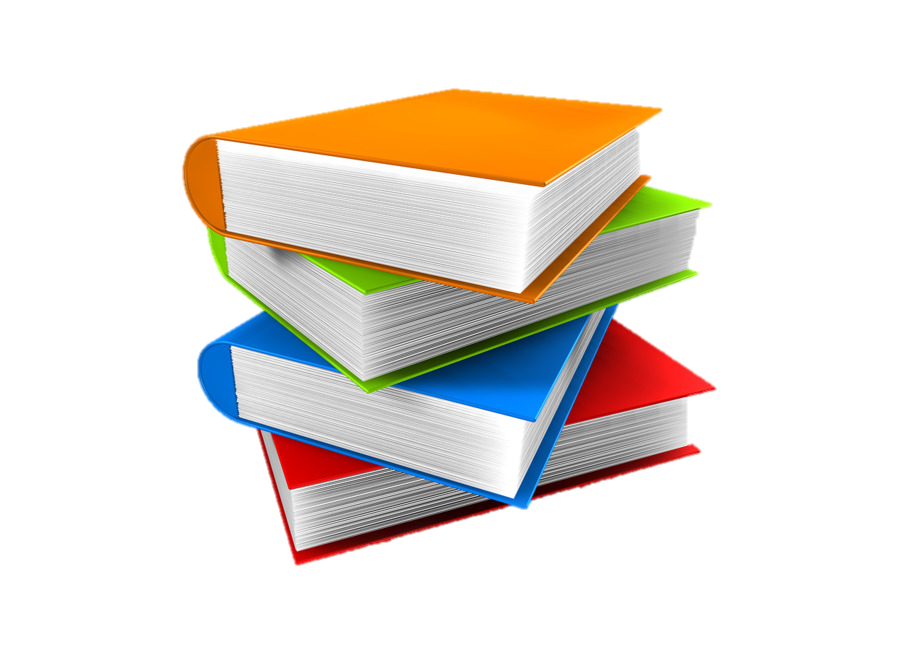 My Service Learning Experience
Understandings
What was learned during the experience?
I learned how teach/ interact with kids with disabilities
How did this connect to your coursework?
The observation hours helped show us the strategies we learned in class in real life scenarios 

Future Goals
How do you plan to continue to grow based on your learning?
I plan to use the values that I learned during my hours in my own classroom one day
Matt RossettiMonmouth University
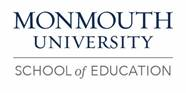 Setting
Overview of Community
Long Branch
Monmouth County
30,516 population in Long Branch 


Overview of School
Anastasia Elementary School
Grades k-5
581 students 
Student/Teacher Ratio= 10:1


Overview of Classroom
Grade 5
8 students total
Seesaw (app)
Some students online zoom / some in person 
Technology- computer/ tablets
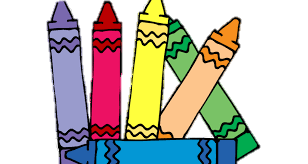 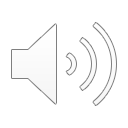 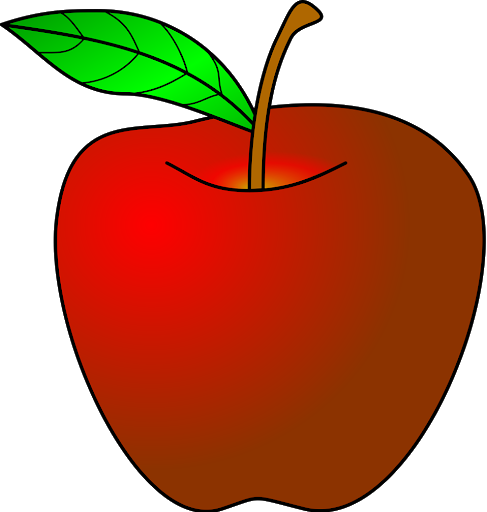 Description of Students
3 girls, 5 boys 
All students have disabilities and IEPs
Disabilities- CI (Communication Impaired), and OHI (other health impaired) such as ADHD and SLD (specific learning disability)

				Course & Project
EDS 330 01
15 hours of field experience 
Words Under Construction 
Building words and learning prefixes
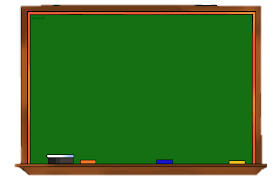 Learning!
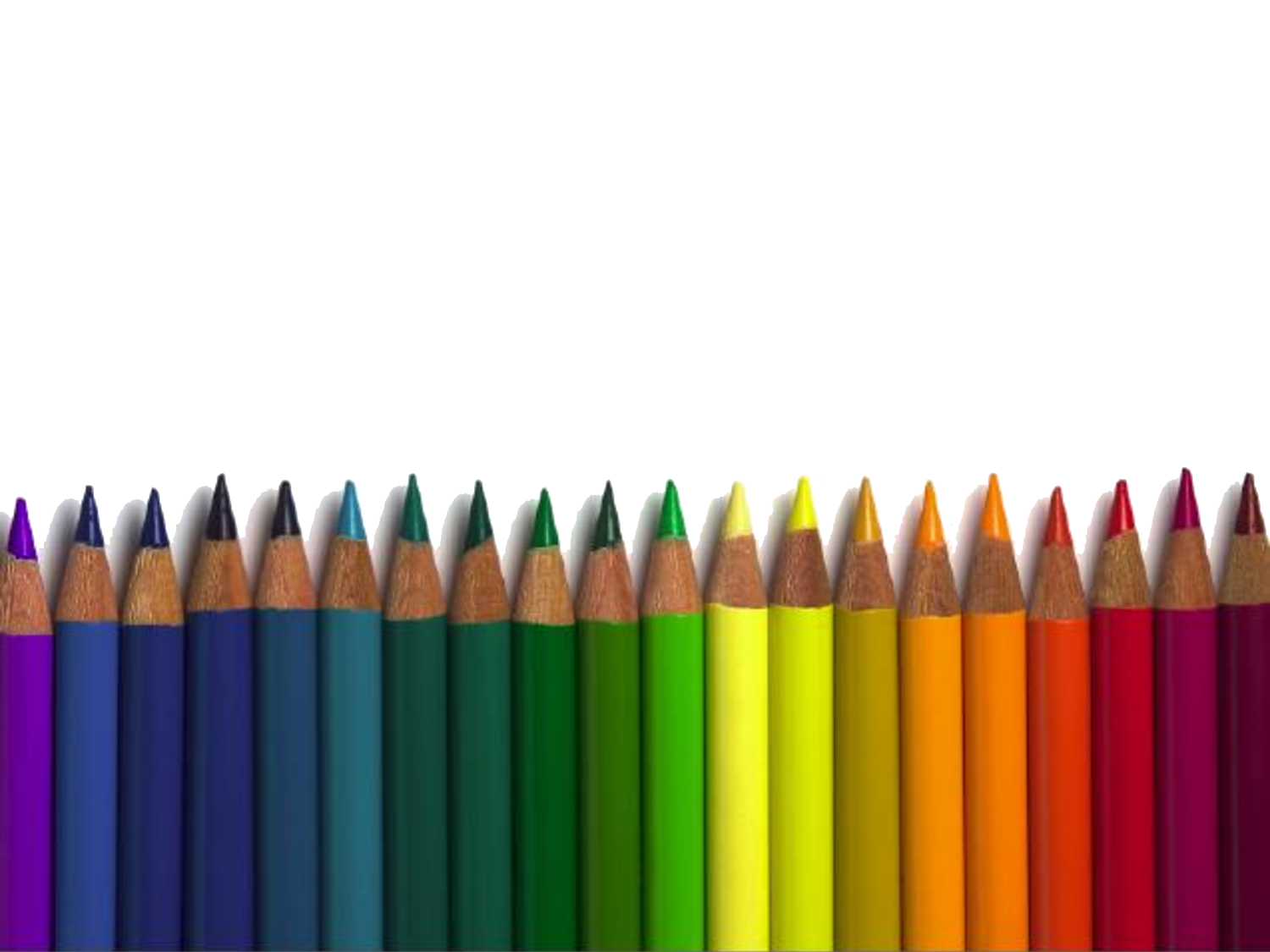 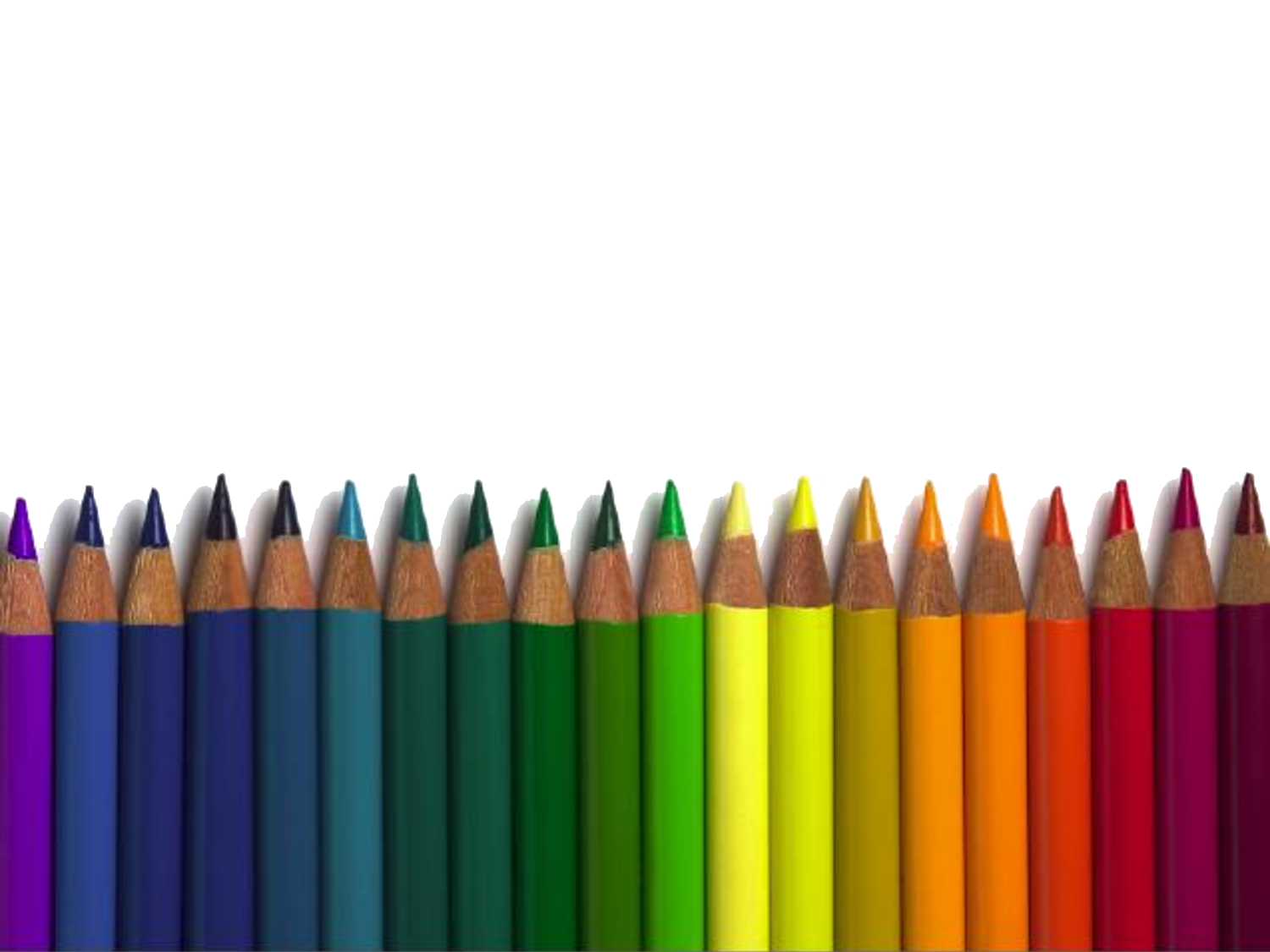 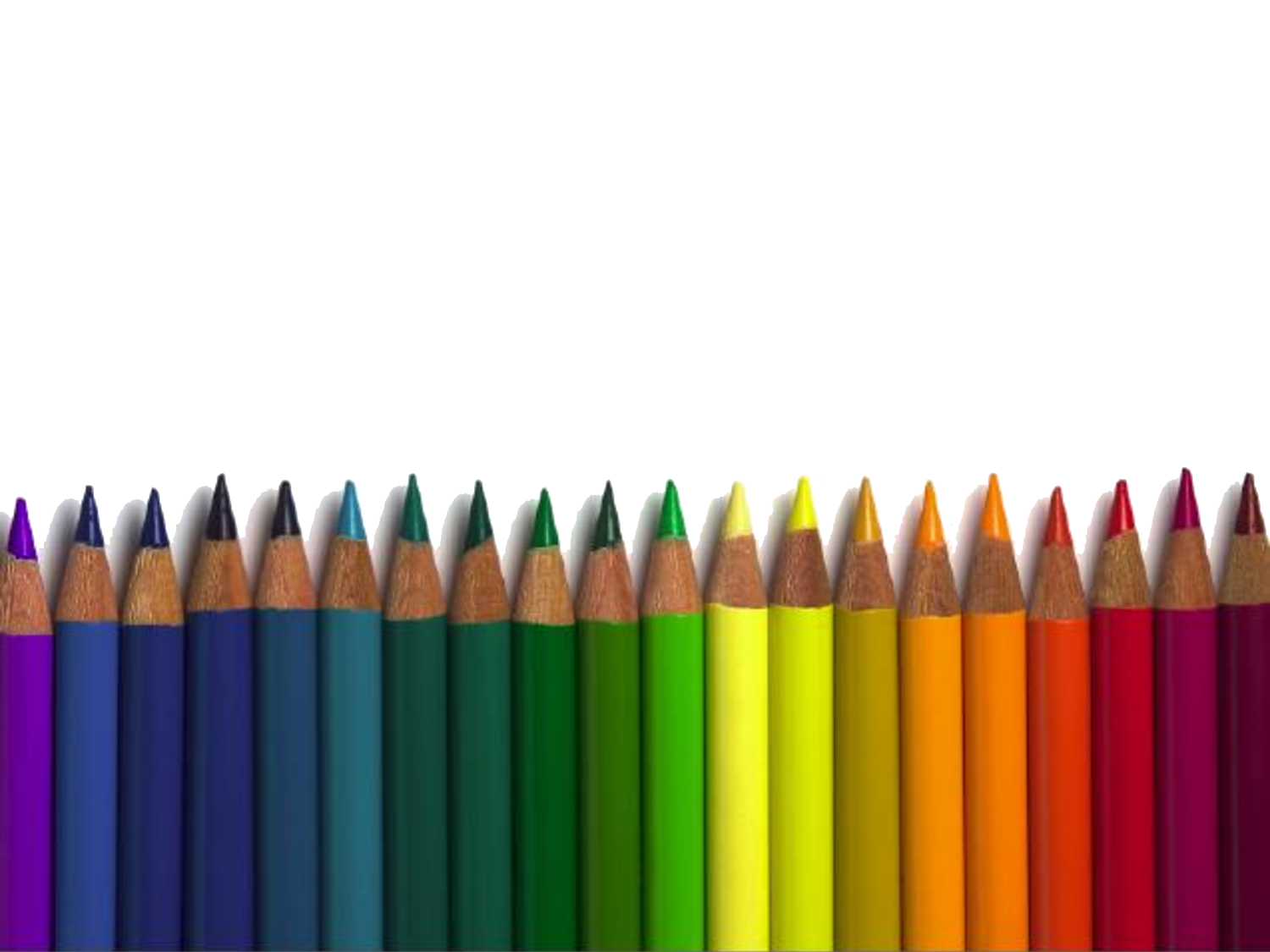 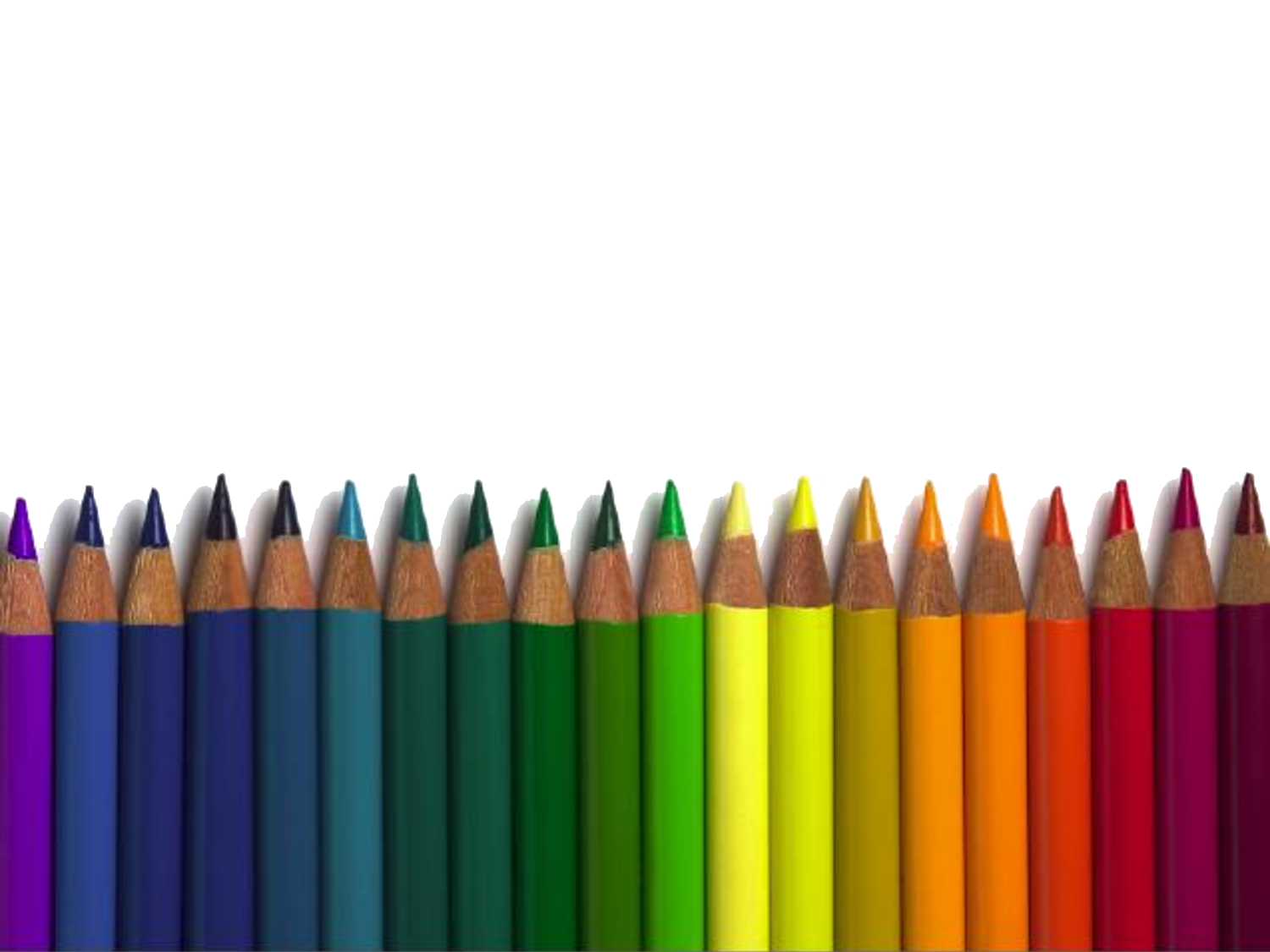 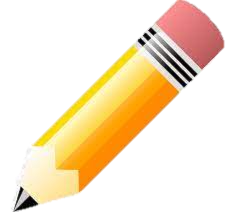 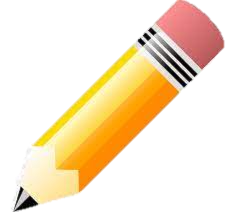 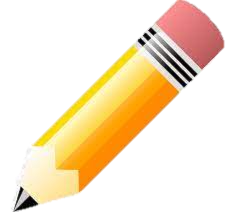